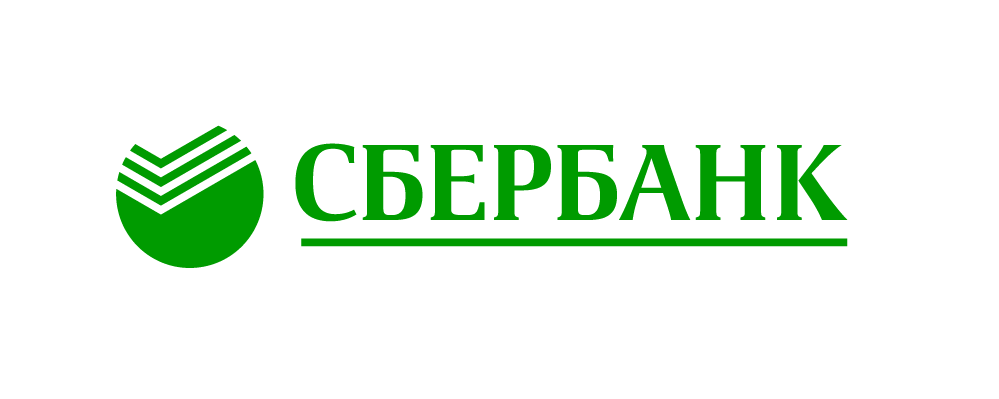 АНТИКРИЗИСНЫЕ МЕРЫ ПОДДЕРЖКИ КЛИЕНТОВ СБЕРБАНКА В СВЯЗИ С COVID-19
Актуально на 17 апреля 2020 года
Во исполнение решений Президента Российской Федерации и в тесном взаимодействии с Правительством и Банком России Сбербанк реализовал ряд оперативных решений по поддержке населения и клиентов, пострадавших от пандемии коронавируса.
В настоящее время банком запущены или готовятся к запуску следующие государственные программы.
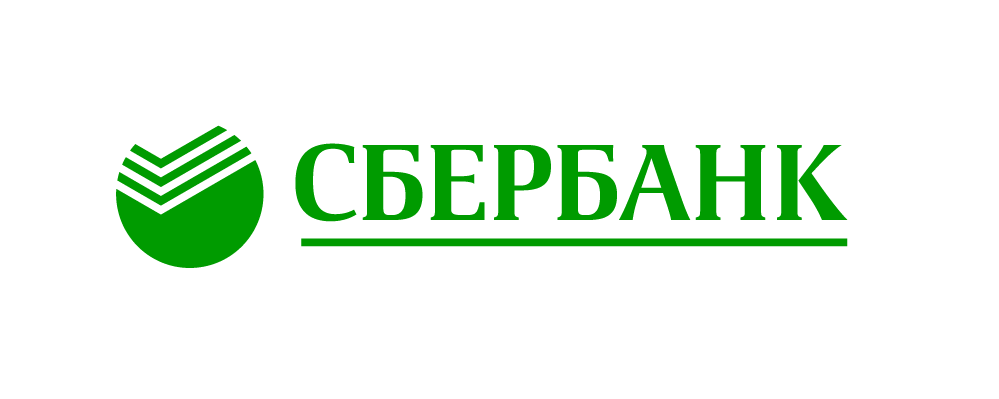 КОРПОРАТИВНЫМ КЛИЕНТАМ
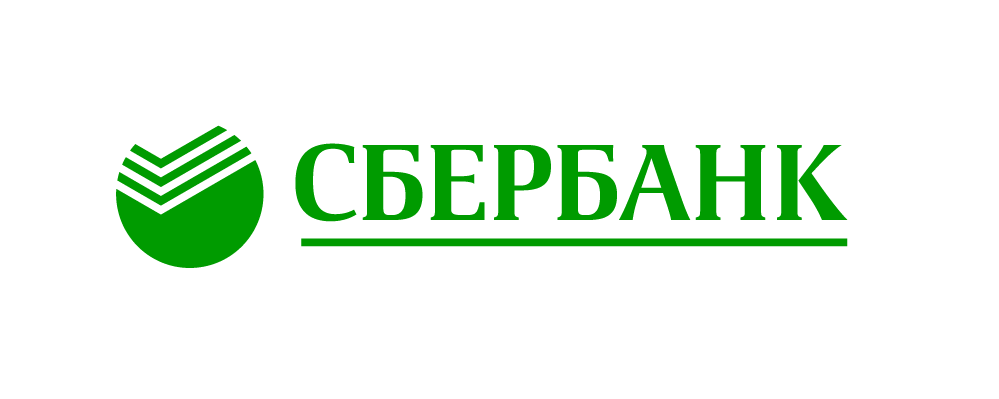 СОБСТВЕННЫЕ ПРОГРАММЫ БАНКА
Сбербанк разработал расширенную программу кредитных каникул (реструктуризация кредитов заемщиков), относящихся к отраслям, наиболее пострадавшим от COVID-19. Данная программа касается всех сегментов: от крупнейших клиентов (для  отдельных отраслей, которые относятся  к следующим подотраслям: транспорт, гостиничная и торговая недвижимость, сфера услуг, производство строительных материалов, розничная и оптовая торговля товарами выборочного спроса, образование, спорт, деятельность учреждений культуры и искусства) до клиентов малого бизнеса (для всех отраслей). Принятая банком программа позволит в кратчайшие сроки реализовать оперативные решения по мерам поддержки таких заемщиков.
По малому и микробизнесу принято решение об упрощенном механизме реструктуризаций — предоставление отсрочки на срок до 6 месяцев по кредитам клиентов, пострадавшим от влияния коронавирусной инфекции. Также, на срок до 6 месяцев банк готов не предъявлять санкции к клиентам малого и микробизнеса в случае неисполнения ими других обязательств по кредитным договорам (речь идет о страховании, регистрации обеспечения, поддержании оборотов по счетам, предоставлении документов, выполнении финансовых показателей и так далее).
РЕСТРУКТУРИЗАЦИЯ КРЕДИТОВ ЗАЕМЩИКОВ
Чтобы подать заявку на реструктуризацию кредита, зайдите в раздел «Кредиты» в Сбербанк Бизнес Онлайн. Далее переходите в «Договоры» и нажимайте на кнопку «Реструктуризация». Важно, что через Сбербанк Бизнес Онлайн можно подать заявку на реструктуризацию только по Кредитному договору.
Чтобы подать заявку по овердрафту или кредитной карте, а также по кредиту, если отсутствует кнопка «Реструктуризация», необходимо скачать и заполнить заявление. После чего напишите нам в разделе «Переписка с банком», выбрав тип письма «Направить документы по кредиту». Укажите причину запроса, контактные данные, данные договора, желаемые условия, затем приложите заполненное заявление на реструктуризацию и отправьте заявку.
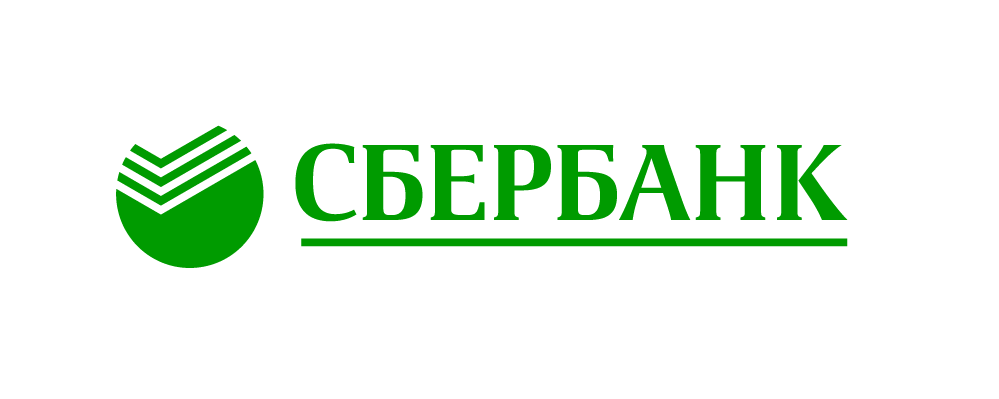 УЧАСТИЕ В ГОСУДАРСТВЕННЫХ ПРОГРАММАХ
Сбербанк продолжает выдавать кредиты под 0% на зарплату по государственной программе. Данные кредиты предназначены для малого и микробизнеса в соответствии с Федеральным законом № 209-ФЗ и предоставляются только клиентам пострадавших отраслей (отдельный перечень отраслей, утвержденных Правительством).
КРЕДИТЫ ПОД 0% НА ЗАРПЛАТУ
Кредит выдается на срок до 12 месяцев с предоставлением отсрочки основного долга на 6 месяцев, при этом ставка по кредиту составляет 0% на период 6 месяцев. По истечении 6 месяцев ставка повышается до 4% годовых. 
Кредит является целевым, выдается исключительно на заработную плату и связанные с ней платежи, например, оплата страховых взносов. Размер кредита рассчитывается исходя из МРОТ. 
Кредит выдается ежемесячными траншами согласно зарплатному списку, в соответствии с зарплатным реестром. Каждый месяц транш переводится по новому актуальному реестру. При этом мы контролируем, чтобы зачисление средств шло на счета сотрудников предприятия. 
На протяжении действия кредитного договора заёмщик обязан не сокращать персонал более чем на 15%.
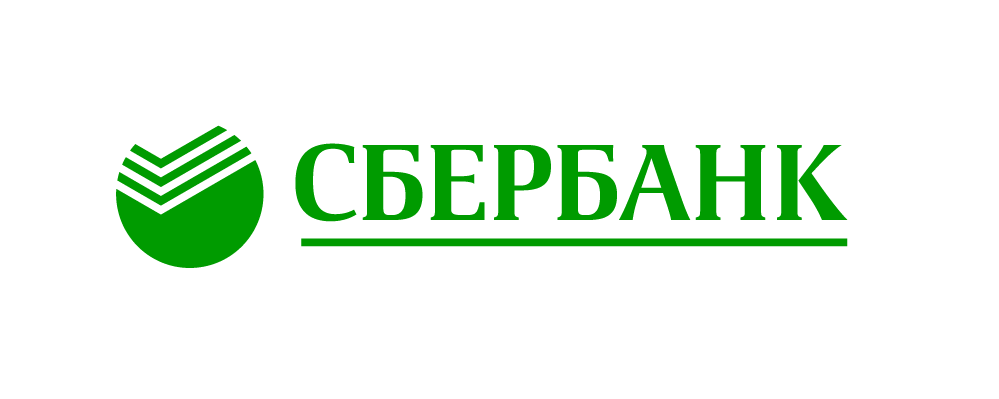 УЧАСТИЕ В ГОСУДАРСТВЕННЫХ ПРОГРАММАХ
Сбербанк присоединился к новой правительственной программе по субсидированию малого и среднего предпринимательства для компаний ряда отраслей «1/3 – 1/3 – 1/3». 
Суть программы заключается в отсрочке уплаты основного долга по действующему кредиту на срок до 1 октября 2020 года с одновременным снижением процентной ставки по кредиту до 1/3 от изначальной ставки. 2/3 ставки при этом возьмут на себя банк и Правительство РФ. Предприниматель, по собственному выбору, сможет погашать кредит по льготной ставке по обычному графику, либо перенести накопленные процентные платежи на срок после 1 октября 2020 года и включить их в оплату основного долга по кредиту. 
Льготная ставка будет действовать до 1 октября 2020 года, после чего по кредиту будет установлена первоначальная ставка. Программой могут воспользоваться компании, у которых выручка от субсидируемого вида деятельности составляет не менее 40%.
Программа предназначена для помощи компаниям наиболее пострадавших от пандемии отраслей, перечень которых определен Правительством РФ. 
Чтобы воспользоваться субсидированием, предпринимателю нужно обратиться либо к клиентскому менеджеру, либо в один из офисов, осуществляющий обслуживание юридических лиц.
Условия предварительные, программа дорабатывается.
СУБСИДИРОВАНИЕ МАЛОГО И СРЕДНЕГО ПРЕДПРИНИМАТЕЛЬСТВА
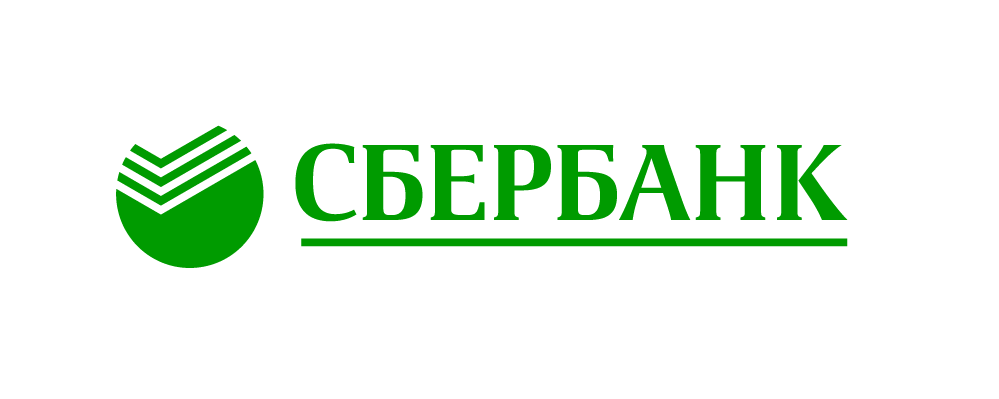 СОБСТВЕННЫЕ ИНИЦИАТИВЫ БАНКА
Сбербанк до 31 мая сделал бесплатным сервис «Возмещение из бюджета НДС и акцизов». Процедура возмещения происходит полностью в электронном виде. Сбербанк выпускает электронную банковскую гарантию и помогает клиенту сформировать пакет документов в личном кабинете Сбербанк Бизнес Онлайн для отправки его в налоговую инспекцию. Налоговая служба возвращает сумму НДС в течение 7 дней.
Сбербанк предлагает своим клиентам дистанционное оформление аккредитива в сделках купли-продажи недвижимости.  Застройщик, в пользу которого физическое лицо открывает аккредитив, или агентство недвижимости может самостоятельно сформировать заявление на открытие аккредитива в своей CRM-системе с использованием сервиса «Сбербанк API. Аккредитивы» или в системе «Сбербанк Бизнес Онлайн». В режиме онлайн это заявление поступит в мобильное приложение физического лица, которому останется только подписать его. Оформление онлайн-аккредитива застройщиком занимает не более 10 минут, а подписание физическим лицом – не более 1 минуты.
Сбербанк запустил сервис «Личный кабинет застройщика», с помощью которого можно подать кредитную заявку на проектное финансирование жилья, отследить этапы ее прохождения и направить все необходимые для получения кредита документы. Подать заявку могут как клиенты банка, так и юридические лица, которые только планируют начать сотрудничество со Сбербанком. Сервис предоставляется в Сбербанк Бизнес Онлайн.
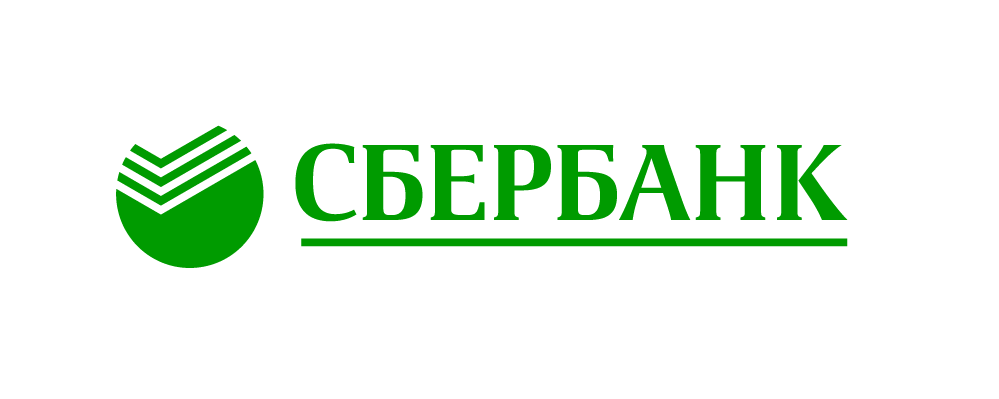 Сбербанк запустил сервис «Личный кабинет застройщика», с помощью которого можно подать кредитную заявку на проектное финансирование жилья, отследить этапы ее прохождения и направить все необходимые для получения кредита документы. Подать заявку могут как клиенты банка, так и юридические лица, которые только планируют начать сотрудничество со Сбербанком. Сервис предоставляется в Сбербанк Бизнес Онлайн. 
 
Сбербанк до 31 мая сделал бесплатным сервис «Возмещение из бюджета НДС и акцизов». Процедура возмещения происходит полностью в электронном виде. Сбербанк выпускает электронную банковскую гарантию и помогает клиенту сформировать пакет документов в личном кабинете Сбербанк Бизнес Онлайн для отправки его в налоговую инспекцию. Налоговая служба возвращает сумму НДС в течение 7 дней.
 
Сбербанк предлагает своим клиентам дистанционное оформление аккредитива в сделках купли-продажи недвижимости.  Застройщик, в пользу которого физическое лицо открывает аккредитив, или агентство недвижимости может самостоятельно сформировать заявление на открытие аккредитива в своей CRM-системе с использованием сервиса «Сбербанк API. Аккредитивы» или в системе «Сбербанк Бизнес Онлайн». В режиме онлайн это заявление поступит в мобильное приложение физического лица, которому останется только подписать его. Оформление онлайн-аккредитива застройщиком занимает не более 10 минут, а подписание физическим лицом – не более 1 минуты.
СОБСТВЕННЫЕ ИНИЦИАТИВЫ БАНКА
Сбербанк снижает ставки по интернет-эквайрингу для предприятий, реализующих социально значимые товары и услуги через интернет. Льготная ставка распространяется на предприятия, осуществляющие розничную продажу продуктов питания, медицинских товаров, бытовой техники и средств связи стоимостью до 20 тыс. руб., одежды и товаров повседневного спроса.  Комиссия для данной группы предприятий будет составлять не более 1% на период с 15 апреля до 30 сентября 2020 года. Партнерам, которые подпадают под льготную комиссию, банк направит информационные уведомления. Такие меры приняты для поддержки и сохранения бизнеса, без дополнительной угрозы для здоровья клиентов Банка. Для новых партнеров, соответствующих этим же критериям, которые захотят подключить интернет-эквайринг, в том числе используя онлайн-заявку в Сбербанк Бизнес Онлайн, также будет доступна сниженная ставка в размере 1%.
Дочерняя компания Сбербанка «КОРУС Консалтинг СНГ» бесплатно предоставляет сервис электронного документооборота (ЭДО) и сдачи отчетности в государственные органы для юридических лиц и индивидуальных предпринимателей, являющихся корпоративными клиентами Сбербанка. До 31 мая 2020 года пользователи Сбербанк Бизнес Онлайн, впервые подключающие сервис электронного документооборота (E-invoicing), смогут сделать это бесплатно и использовать ЭДО без абонентской платы и ограничения по количеству документов.
Корпоративные клиенты Сбербанка смогут работать в сервисе как с формализованными документами, в том числе с УПД, так и с документами в произвольной форме. Для подписания и работы в сервисе необходима электронная подпись (ЭЦП), которая выпускается для клиентов Сбербанк Бизнес Онлайн бесплатно в режиме онлайн. Все документы, подписанные и переданные посредством ЭДО, хранятся в облаке и не подлежат утере. Они обладают полной юридической силой и значимостью, и их невозможно подделать. Сервис документооборота также включает бесплатную сдачу отчетности в государственные органы (ФНС, ПФР, ФСС и Росстат) и формирование нулевой отчетности.
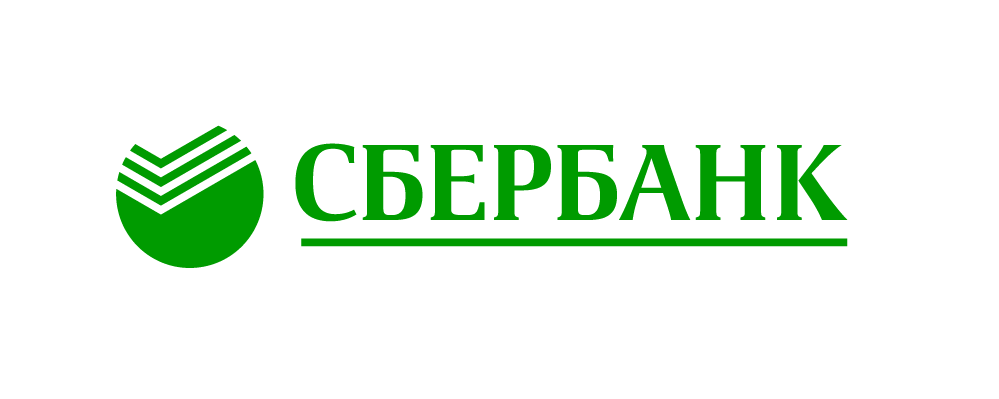 СОБСТВЕННЫЕ ИНИЦИАТИВЫ БАНКА
Сбербанк отменил плату за сервисное обслуживание терминалов эквайринга и онлайн-касс 
на период с 1 марта до 31 мая, чтобы поддержать предпринимателей и обеспечить их покупателям возможность по-прежнему совершать оплату безопасным бесконтактным способом. Сервисный сбор за эквайринг перестает взиматься у всех наших клиентов автоматически. В дальнейшем срок его отмены может быть продлен, о чем мы сообщим дополнительно.
Сбербанк открыл для бизнеса специальную Горячую Линию по всем вопросам корпоративных клиентов в связи с коронавирусом COVID-19. 
Ее номер — 8 (800) 200-34-40. 
Линия работает ежедневно с 00:00 до 20:00 (время московское).
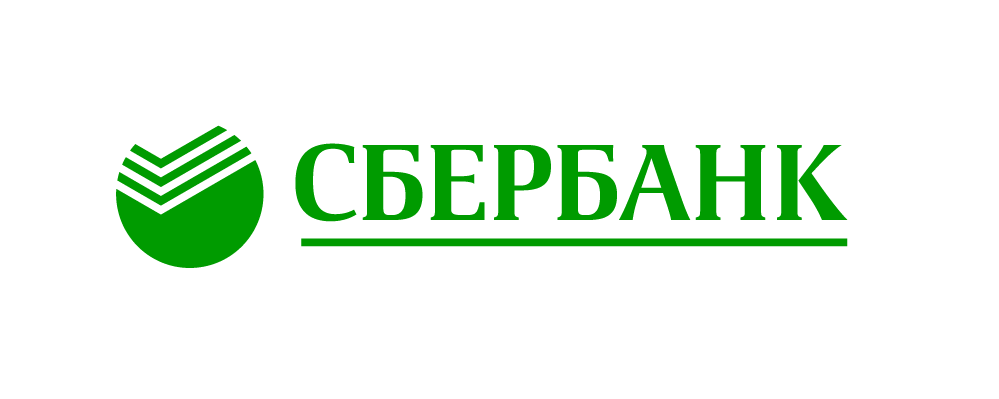 РОЗНИЧНЫМ КЛИЕНТАМ
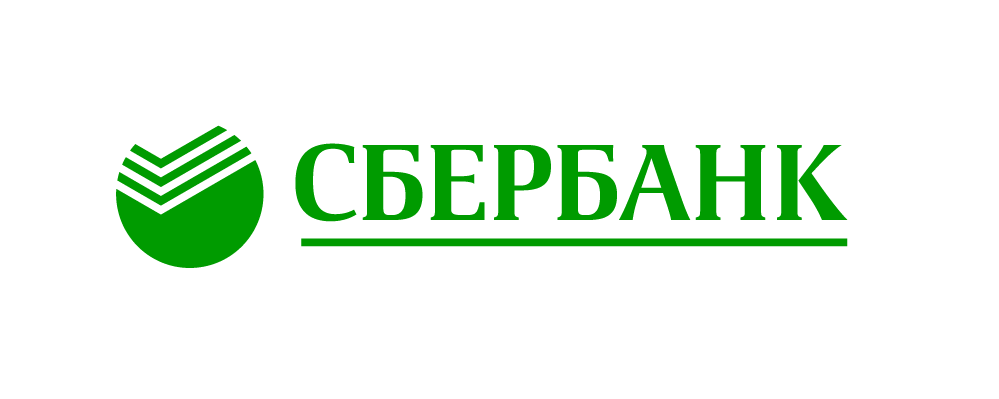 УЧАСТИЕ В ГОСУДАРСТВЕННЫХ ПРОГРАММАХ
Сбербанк предоставит кредитные каникулы по потребительским и ипотечным кредитам для клиентов, при условии снижения официального дохода за последний месяц по сравнению со средним доходом в 2019 году. Заявителю нужно предоставить в банк в течение 90 дней официальные документы, подтверждающие снижение дохода. Банк готов предложить клиентам собственные гибкие программы реструктуризации в зависимости от конкретной ситуации заемщика.
КРЕДИТНЫЕ КАНИКУЛЫ
В банке всегда действовали различные программы реструктуризации задолженности для заемщиков, испытывающих финансовые затруднения. В марте, в связи распространением коронавируса и ухудшением финансового положения граждан из-за больничных и иных ограничений, связанных с пандемией, банком была разработана собственная программа реструктуризации на индивидуальных условиях.  Наша программа подразумевает отсрочку по погашению обязательных платежей по кредиту на срок до 6 месяцев. Срок кредитования также может быть увеличен до 12 месяцев. Ограничений по сумму кредита по программе банка нет. Пакет документов при этом минимальный – паспорт и один из подтверждающих документов. Также банк работает и по программе кредитных каникул в соответствии с 106-ФЗ.
Федеральный закон № 106-ФЗ о предоставлении кредитных каникул гражданам, доход которых снизился более чем на 30% по сравнению со среднемесячным доходом за 2019 г., вступил в действие с 3 апреля 2020 г. Согласно закону, кредитные каникулы предоставляются при условии снижения официального, облагаемого налогом дохода за последний месяц по сравнению со средним доходом в 2019 г. При этом сам кредит должен быть получен до 3 апреля 2020 г. Законом предусмотрены официальные документы, подтверждающие снижение дохода. Кредитные каникулы, в соответствии с законом, предоставляются только по кредитам, по которым максимальная сумма самого кредита не превышает:
по ипотечным кредитам:
∙ для Москвы — до 4,5 млн руб.; 
∙ для Московской области, Санкт-Петербурга и регионов Дальневосточного федерального округа — до 3 млн руб.; 
∙ для всех остальных регионов — до 2 млн руб.;
по автокредитам — 600 тысяч рублей;
по потребительским кредитам для индивидуальных предпринимателей — 300 тысяч рублей;
по потребительским кредитам для физических лиц — 250 тысяч рублей;
по кредитным картам для физических лиц — 100 тысяч рублей.
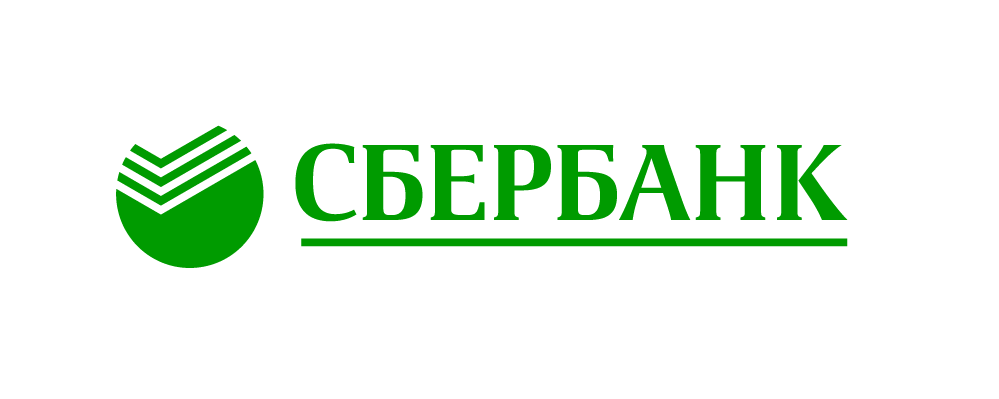 УЧАСТИЕ В ГОСУДАРСТВЕННЫХ ПРОГРАММАХ
Помощь гражданам РФ, находящимся за рубежом, в связи с закрытием государственной границы. Сбербанк, благотворительный фонд «Память поколений» и Минкомсвязь России по поручению Правительства начали оказывать финансовую помощь россиянам, которые испытывают трудности с возвращением на Родину и находятся за границей в сложной жизненной ситуации.
В связи с быстрым распространением коронавируса COVID-19 ряд государств закрыли границы и ввели карантин, большинство авиарейсов отменены. На данный момент не все россияне, остающиеся за рубежом, могут оперативно вернуться обратно в страну. Для сбора информации об этих гражданах Минкомсвязи запустила на Едином портале госуслуг электронную форму и организовала рассылку по всем абонентам в роуминге с просьбой о предоставлении данных. 
Минкомсвязь России связалась с теми гражданами, которые запросили экстренную помощь. По просьбе Председателя Правительства РФ Михаила Мишустина ПАО Сбербанк, после дополнительной проверки, оперативно выделил гражданам, действительно оказавшимся в сложной ситуации / нуждающимся в поддержке, необходимые средства, а благотворительный фонд «Память поколений» обеспечил их перечисление уже более чем 570 гражданам.
ПОМОЩЬ ГРАЖДАНАМ РФ, НАХОДЯЩИМСЯ ЗА РУБЕЖОМ
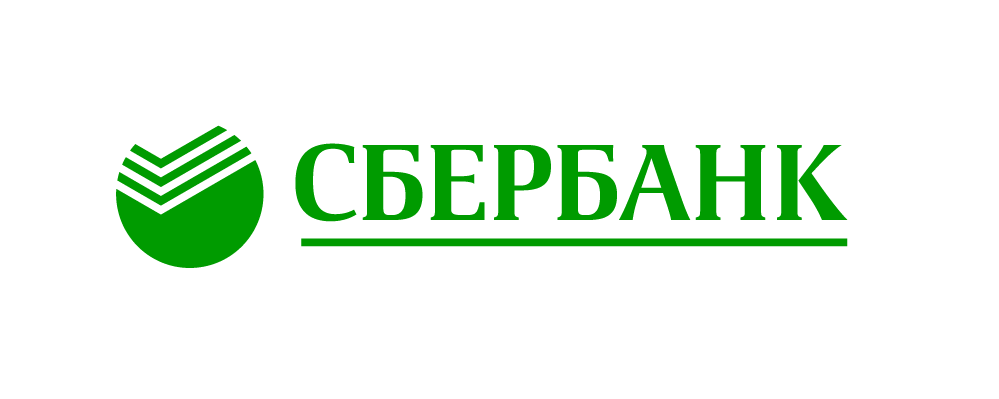 СОБСТВЕННЫЕ ИНИЦИАТИВЫ БАНКА
По всем вкладам, срок действия которых заканчивается в период с 30 марта по 5 мая, банк будет начислять проценты по текущим ставкам вплоть до 6 мая. Клиенты, у которых в настоящий момент действуют промовклады, также будут получать проценты по повышенной промоставке до 6 мая. Если клиенты решат воспользоваться деньгами после окончания вклада, но не дожидаясь 6 мая, то смогут сделать это без ограничений в любой день в Сбербанк Онлайн или в отделении банка в соответствии с графиком работы. Проценты по вкладу будут начислены за все дни до даты закрытия.
ВКЛАДЫ
Сбербанк предоставляет своим клиентам уникальную возможность: открыть счет эскроу не выходя из дома. Сервис доступен как клиентам банка, так и тем покупателям недвижимости, которые не являются действующими клиентами Сбербанка. Для оказания этой услуги сотрудники банка, оснащенные специальными средствами защиты и соблюдающие все санитарные нормы, доставляют клиенту на дом договор для подписания. Новая услуга абсолютно бесплатна для клиентов и доступна в 93 городах РФ. Услугу открытия счета эскроу без посещения офиса банка клиенту предлагает застройщик при заключении договора долевого участия. После получения согласия от клиента на такой формат работы застройщик сообщает в банк о необходимости оформления договора счета эскроу клиенту на дому. Счет будет открыт в день подписания договора на открытие счета эскроу. Пополнить счет можно любым удобным способом: наличными, перечислением со вклада, переводом из другого банка, в мобильном приложении.
СЧЕТА ЭСКРОУ
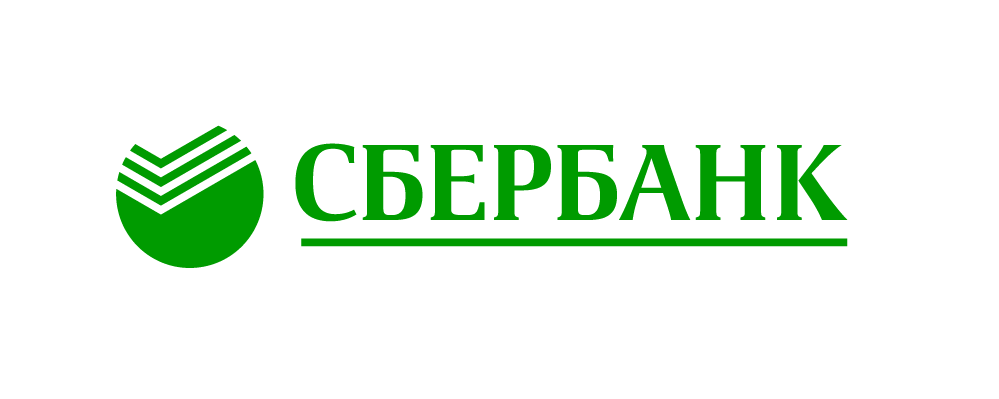 СОБСТВЕННЫЕ ИНИЦИАТИВЫ БАНКА
Сбербанк предлагает своим клиентам дистанционное оформление аккредитива в сделках купли-продажи недвижимости.  Застройщик, в пользу которого физическое лицо открывает аккредитив, или агентство недвижимости может самостоятельно сформировать заявление на открытие аккредитива в своей CRM-системе с использованием сервиса «Сбербанк API. Аккредитивы» или в системе «Сбербанк Бизнес Онлайн». В режиме онлайн это заявление поступит в мобильное приложение физического лица, которому останется только подписать его. Оформление онлайн-аккредитива застройщиком занимает не более 10 минут, а подписание физическим лицом – не более 1 минуты.
АККРЕДИТИВЫ
Сбербанк бесплатно продлевает договоры аренды индивидуальных сейфов до 6 мая 2020 года связи с объявленными Президентом РФ нерабочими днями в рамках противодействия коронавирусу COVID-19. Все договоры аренды, заключенные для хранения ценностей, заканчивающиеся в период с 01.03.2020 по 5.05.2020 включительно, будут продлены банком автоматически. Клиенту не придется специально обращаться в банк, дополнительная плата с клиентов взиматься не будет. Договоры аренды, заключенные для осуществления расчетов, в том числе по сделкам с недвижимостью, исполняются в соответствии с изначальными условиями. При этом, учитывая текущую ситуацию, банк увеличил с 20 до 35 дней сроки вскрытия сейфов при возникновении просрочки выполнения условий договора.
АРЕНДА ИНДИВИДУАЛЬНЫХ СЕЙФОВ
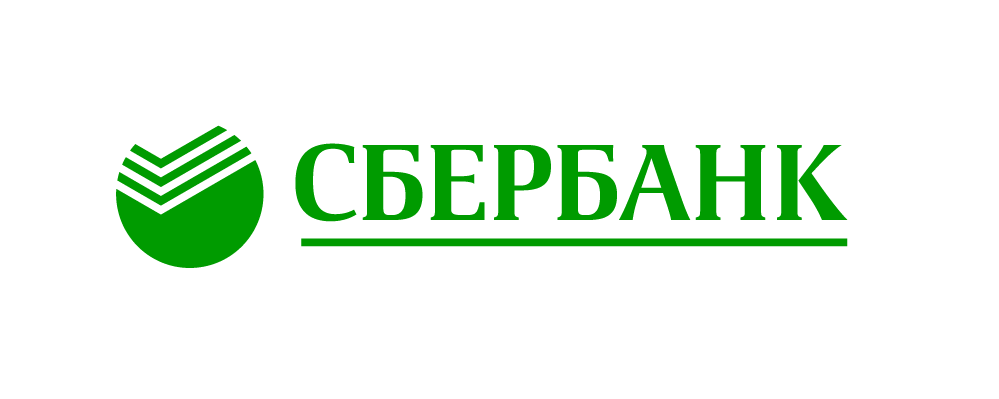 СОБСТВЕННЫЕ ИНИЦИАТИВЫ БАНКА
Сбербанк организовал ипотеку с доставкой на дом. Это позволяет клиентам банка проводить сделки по приобретению жилья в новостройках с использованием заемных средств даже в условиях всеобщей самоизоляции. Сбербанк уже провел первую выездную сделку у клиента дома. Несмотря на то, что абсолютное большинство вопросов, связанных с выбором, приобретением и регистрацией жилья, сегодня можно решить на портале «ДомКлик» от Сбербанка, тем не менее для подписания документов требуется личное присутствие заемщика. Банк решил эту проблему, организовав выезд сотрудника, обеспеченного средствами индивидуальной защиты, к клиенту для выпуска усиленной электронной цифровой подписи, подписания кредитной документации и отправки документов на регистрацию перехода прав собственности в электронном виде.
Сбербанк отменил комиссию за пополнение своих карт с карт других банков до 1 мая 2020 года — на время всеобщей самоизоляции в связи с распространением коронавируса COVID-19. Сервис пополнения карты Сбербанка с карты других банков в Сбербанк Онлайн ежемесячно используют около 250 тысяч клиентов банка.  Перевести деньги с одной карты на другую за несколько секунд можно в мобильном приложении Сбербанк Онлайн или на сайте sberbank.ru. Использование цифровых каналов в текущей обстановке — не только наиболее быстрый, удобный и выгодный (с учетом отмены комиссии), но также самый безопасный способ пополнить карту Сбербанка с карты другого банка.
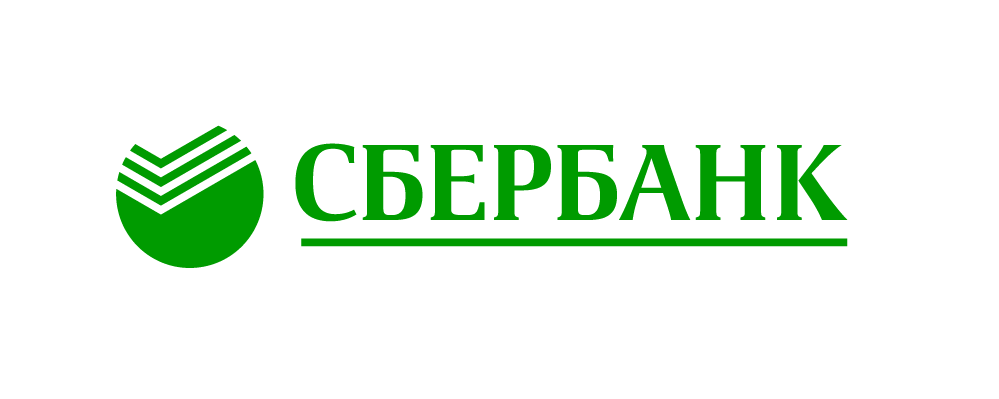 СОБСТВЕННЫЕ ИНИЦИАТИВЫ БАНКА
Сервисы Электронной регистрации и Безопасных расчетов позволяют провести ипотечную сделку в офисе Сбербанка за 1 визит, без необходимости посещения офисов МФЦ. На сделке покупателям и продавца выпускаются Усиленные Квалифицированные Электронные Подписи (УКЭП) через сертифицированный ФСБ удостоверяющий центр, ими подписывается кредитная документация и договоры купли продажи или долевого участия и отправляются на регистрацию в Росреестр, кредитные средства блокируются на специальном счете и перечисляются продавцу автоматически после регистрации права собственности. Одним из последних нововведений стала отмена справки 2-НДФЛ и справки из ПФР для клиентов, которые не получают заработную плату на карту Сбербанка, — в первые недели работы этой возможностью воспользовалось 16% клиентов.
ИПОТЕЧНАЯ СДЕЛКА ЗА 1 ВИЗИТ
На сайте клиентам доступна одна из самых крупных баз объектов недвижимости — как новостроек, так и вторичного рынка. Подобрать подходящий вариант можно онлайн, а при покупке в ипотеку — отправить заявку на одобрение в банк прямо с сайта. Организацией сделки занимается менеджер; обсуждение деталей со всеми участниками и подготовка договора купли-продажи проходят дистанционно — в личном кабинете на сайте или в мобильном приложении. Посетить отделения Сбербанка для приобретения недвижимости нужно будет всего один раз, чтобы подписать документы.
Как только участники подписали ипотечный договор, наступает этап регистрации и расчетов. Покупателю доступна электронная регистрация права собственности: не нужно посещать МФЦ и Росреестр — отправкой документов на регистрацию занимается менеджер банка. Зарегистрированные документы все участники сделки получают в личном кабинете и на электронную почту. После регистрации сделки происходит расчет с продавцом недвижимости. При использовании безналичного «Сервиса безопасных расчетов» покупатель переводит средства на специальный счет, продавец получает их на свой счет автоматически после подтверждения Росреестра о регистрации сделки. Визит в банк и закладка наличных в ячейку не требуются.
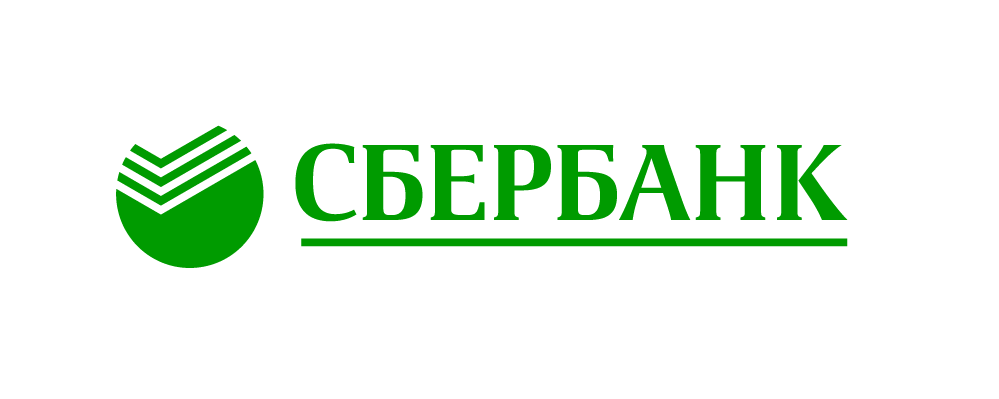 СОБСТВЕННЫЕ ИНИЦИАТИВЫ БАНКА
24х7 всем клиентам услуги банка доступны дистанционно в Сбербанк Онлайн без визита в офис.
Клиенты в режиме онлайн могут:
переводить денежные средства клиентам Сбербанка и других банков, 
совершать международные переводы, 
оплачивать ЖКХ, связь и другие услуги, 
оформлять и погашать кредиты (в том числе и досрочно), 
проверять баланс, 
открывать и пополнять вклады, 
открывать дебетовые и кредитные карты и пользоваться ими сразу, не получая пластика, 
устанавливать и менять пин-код, 
подать заявку на ипотеку и сопровождать уже взятый ипотечный кредит, 
обменивать валюту 
и многое другое. 
Сбербанк доносит информацию обо всех удаленных сервисах до своих клиентов и отдельно рассказывает пожилым людям, как пользоваться банком из дома.
ДИСТАНЦИОННЫЕ СЕРВИСЫ В СБЕРБАНК ОНЛАЙН
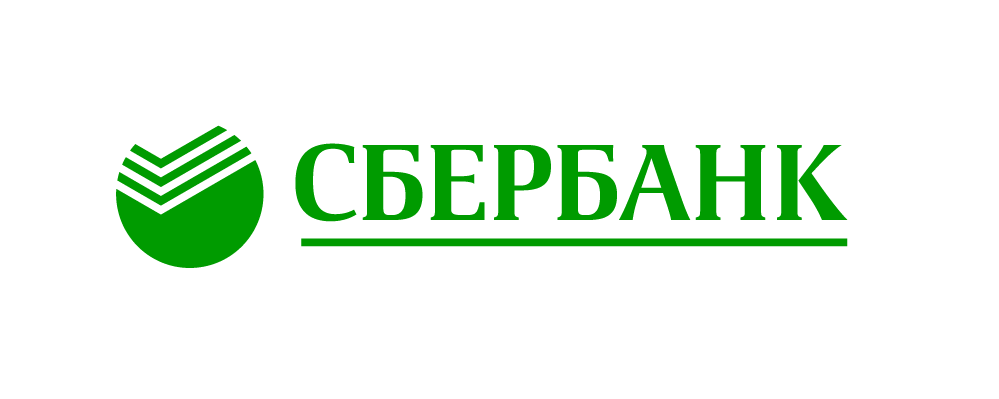 НЕБАНКОВСКИЕ СЕРВИСЫ
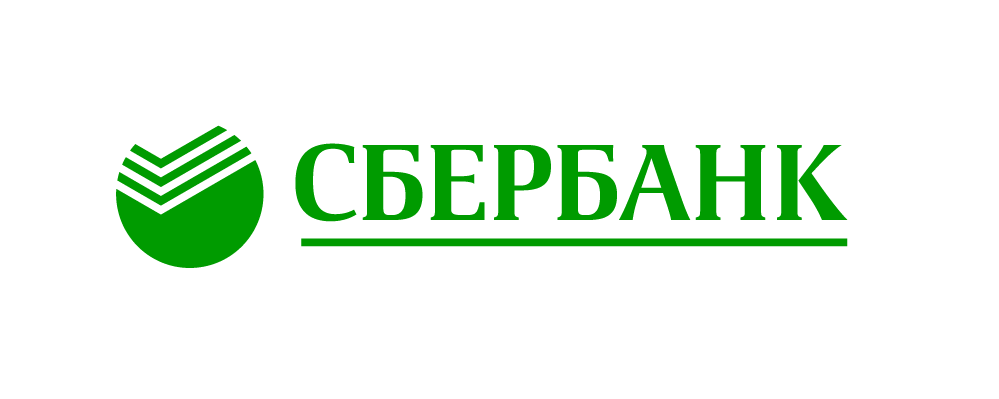 НЕБАНКОВСКИЕ СЕРВИСЫ
Сбербанк одним из первых в стране выступил с социально значимой инициативой в области борьбы с пандемией — любой гражданин России сможет получить по телефону или через интернет бесплатную консультацию квалифицированного врача. 
В настоящее время этот сервис уже организован телемедицинским сервисом DocDoc — дочерней компанией Сбербанка и доступен любому жителю страны совершенно бесплатно.
ТЕЛЕМЕДИЦИНСКИЙ СЕРВИС 
DOCDOC
Дочерние страховые компании Сбербанка «Сбербанк страхование жизни» и «Сбербанк страхование» могут предоставить отсрочки платежей по договорам страхования клиентам, заболевшим COVID-19 либо находящимся на вынужденном карантине. 
СК «Сбербанк страхование жизни» может предоставить отсрочку платежа по многолетнему договору страхования жизни и здоровья ипотечного заемщика, СК «Сбербанк страхование» - на платежи по ипотечным договорам страхования имущества. Также рассрочка может быть предоставлена по договорам залогового имущества корпоративным клиентам, обратившимся в банк за реструктуризацией кредита в связи с тяжелым экономическим положением, вызванным распространением коронавирусной инфекции. Рассрочки по договорам страхования могут быть предоставлены на срок реструктуризации кредита. Страховая защита по всем договорам, по которым предоставляется рассрочка, продолжает действовать в полном объеме. В случае страхового события по договорам с рассрочкой премии выплата будет осуществлена в полном объеме за вычетом неуплаченной страховой премии (на договоры ипотечного страхования имущества это условие распространяется, если сумма выплаты превышает фактический остаток задолженности по кредиту).
«СБЕРБАНК СТРАХОВАНИЕ ЖИЗНИ» И «СБЕРБАНК СТРАХОВАНИЕ»
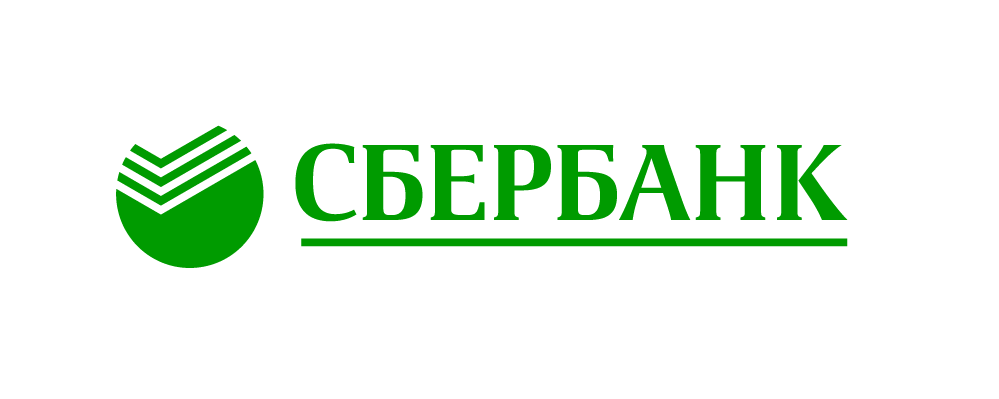 НЕБАНКОВСКИЕ СЕРВИСЫ
Четыре компании — «СберМаркет», Delivery Club, «Ситимобил» и Okko — запустили свои промоакции по единому промокоду 03042020 сроком на 30 дней.
«СберМаркет» — сервис доставки продуктов и товаров первой необходимости из любимых магазинов, в том числе из торговых сетей «Метро», «Ашан», «Лента» и других в 40 городах России — запустил сервис бесконтактной доставки. «СберМаркет» не делает наценку на товары, и цены на них соответствуют ценам в магазине. 
При оформлении заказа можно выбрать опцию «Доставка до двери». Курьер оставит пакеты с продуктами у двери, позвонит и сообщит об этом. Оплата заказа пройдет картой онлайн в приложении или на сайте сервиса. При заказе на сумму от 7000 рублей по единому промокоду доставка бесплатна.
«СБЕРМАРКЕТ»
Delivery Club — абсолютный лидер доставки готовой еды из ресторанов домой и в офис в 65 городах России — также предлагает бесконтактную доставку. Предоставляется скидка 30% на первый заказ по единому промокоду.
DELIVERY CLUB
«Ситимобил» — самый быстрорастущий сервис такси в стране готов предоставить по единому промокоду скидку 20% на первые пять поездок.
«СИТИМОБИЛ»
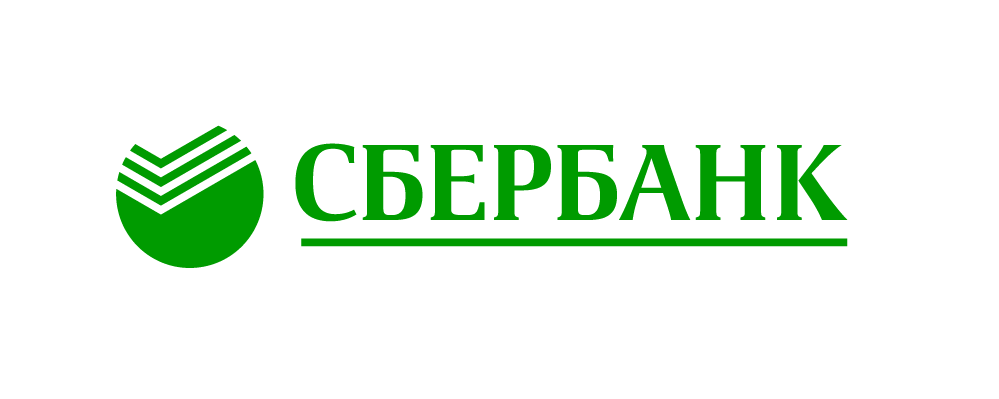 НЕБАНКОВСКИЕ СЕРВИСЫ
Онлайн-кинотеатр Okko предоставляет по единому промокоду 30 дней подписки на пакет «Оптимум» за 1 рубль. 
Пакет включает в себя 25 000 зарубежных и отечественных фильмов, сериалов, а также раздел «Наука и образование», включая коллекции лекций ТЕД, National Geographic и лучших концертов классической музыки.
Сбербанк и мультимедийный сервис Оkko запустили проект «Искусство онлайн», который вновь откроет театры, музеи и концертные залы для публики в период карантина.
 На одном ресурсе будут собраны спектакли, концерты, виртуальные экскурсии и другой интересный видеоконтент от ведущих российских культурных площадок. Контент будет доступен бесплатно при регистрации в онлайн-кинотеатре Оkko. 
Также запущен проект «Шоу ON!» — живые концерты популярных рок и поп музыкантов, призванные радовать поклонников музыки, которые оказались лишены шоу любимых исполнителей из-за отмены массовых мероприятий, а также сделать искусство доступным для всех жителей России и мира. Live-выступления рок- и поп-звезд проходят в Okko каждую пятницу и субботу.
ОНЛАЙН-КИНОТЕАТР OKKO
Для многих вынужденное пребывание дома будет хорошей возможностью получить дополнительные знания. Сбербанк, помимо раздела «Наука и образование» на Оkko, впервые предоставил открытый и бесплатный доступ к большей части содержания Виртуальной школы Сбербанка.
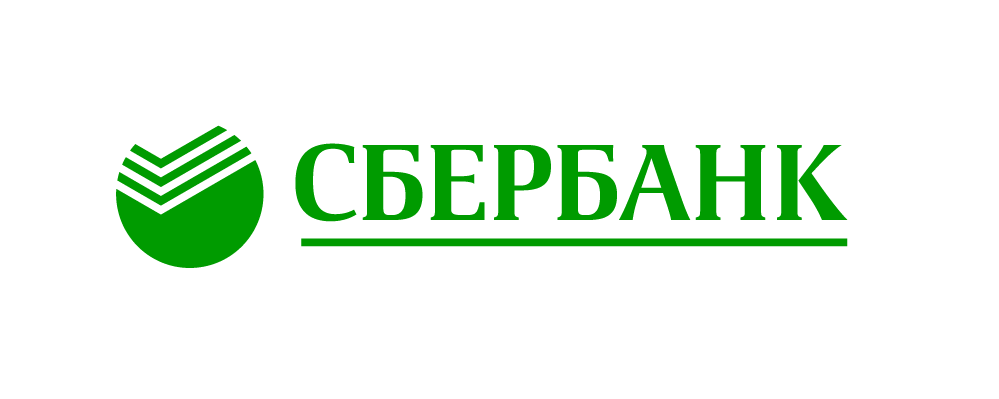 НЕБАНКОВСКИЕ СЕРВИСЫ
Программа лояльности «Спасибо от Сбербанка» запустила на своем сайте раздел «Для тех, кто дома» и предлагает воспользоваться выгодными предложениями от партнеров не выходя из дома. 
Обменять бонусы СПАСИБО на скидочные купоны или списать их на услуги компаний экосистемы Сбербанка и партнеров программы можно онлайн. 
Всего участникам доступно более 40 предложений по списанию бонусов не выходя из дома. Ознакомиться с ними можно в специальной подборке на сайте и мобильном приложении программы.
«СПАСИБО ОТ СБЕРБАНКА»
Компания «СберЛогистика» предоставляет услуги курьерской доставки. 
Чтобы не подвергать себя опасности, не пользоваться транспортом и не бывать в людных местах, можно просто вызвать курьера через мобильное приложение «Сбербанк Онлайн» (кнопка «Отправить посылку» внизу главного экрана) или на сайте Сбербанка. 
Через сайт сервис доступен в Москве и Московской области, а также в 18 крупных российских городах: Волгограде, Воронеже, Екатеринбурге, Иркутске, Казани, Краснодаре, Красноярске, Москве, Нижнем Новгороде, Новосибирске, Омске, Перми, Ростове-на-Дону, Самаре, Санкт-Петербурге, Уфе, Хабаровске, Челябинске, Владивостоке.
«СБЕРЛОГИСТИКА»
Маркетплейс «Беру!» запускает опцию доставки заказа до двери на своей платформе. Курьер сможет оставить предоплаченный заказ у двери клиента. 
Сервис удерживает низкие цены на социально значимые товары. Общее количество наименований товаров на Беру! выросло до 700 000.
МАРКЕТПЛЕЙС «БЕРУ!»
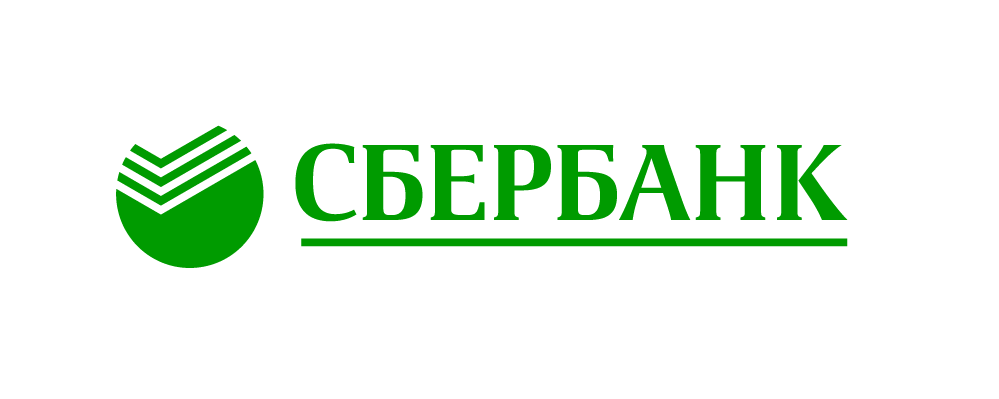 АКТУАЛЬНЫЕ СЕРВИСЫ  ОТ ЭКОСИСТЕМЫ СБЕРБАНКА 
ДЛЯ ЮРИДИЧЕСКИХ ЛИЦ
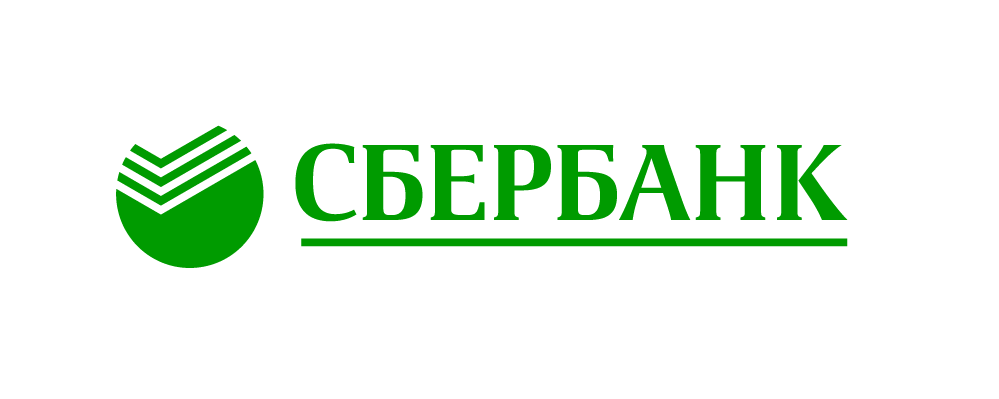 СЕРВИСЫ ОТ ЭКОСИСТЕМЫ СБЕРБАНКА ДЛЯ ЮРИДИЧЕСКИХ ЛИЦ
«СберРешения» запустили бесплатную всероссийскую горячую линию по вопросам организации удаленной работы в компаниях. Компания консультирует по технологическим, кадровым, юридическим, а также организационно-коммуникационным вопросам по переводу сотрудников на удаленный формат работы. Информация о горячей линии представлена на сайте Sber-solutions.ru.
«СБЕРРЕШЕНИЯ»
«Деловая среда» на платформе знаний и сервисов для бизнеса dasreda.ru публикует материалы и сервисы про перевод сотрудников на дистанционную работу и эффективную работу из дома. Доступ открыт всем. 
Предоставлен бесплатный доступ к значительной части курса «120 секунд. Секретный опыт миллионеров». 
На платформе «Деловой среды» доступен сервис онлайн-регистрации бизнеса и дистанционного открытия счета, с помощью которого можно открыть бизнес и расчетный счет не выходя из дома.
«ДЕЛОВАЯ СРЕДА»
«Сбербанк Лизинг» предоставляет возможность приобрести любой автотранспорт в удаленном режиме. На сайте в каталоге можно выбрать любой легковой, грузовой автомобиль или спецтехнику и заполнить заявку. Далее с клиентом свяжется менеджер, проконсультирует, поможет с поиском и направит весь необходимый пакет документов. После проверки и одобрения сделки договор также подписывается дистанционно с помощью электронно-цифровой подписи. 
Весь процесс оформления сделки осуществляется в течение одного дня, нужно будет только приехать в салон и забрать оформленный в лизинг автомобиль.
«СБЕРБАНК ЛИЗИНГ»
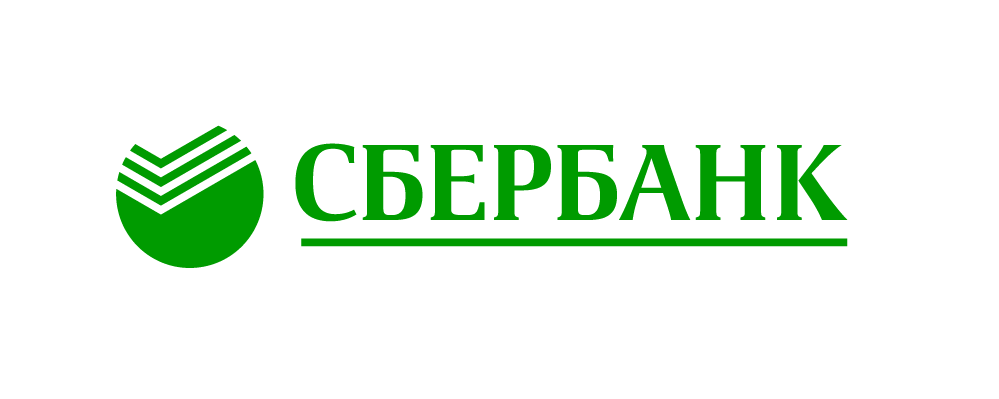 СЕРВИСЫ ОТ ЭКОСИСТЕМЫ СБЕРБАНКА ДЛЯ ЮРИДИЧЕСКИХ ЛИЦ
«КОРУС КОНСАЛТИНГ СНГ»
«Корус Консалтинг СНГ» проводит акцию на сервисы ЭДО и «Отчетность». Теперь, приобретая ЭДО за 295 руб./мес., сервис «Отчетность» клиенты получают бесплатно. Вдобавок доставка клиентам всех видов электронной подписи, в том числе и ЭП для торгов, будет осуществляться по Москве и Петербургу с 50%-й скидкой.
Консалтинговая компания Strategy Partners предлагает компаниям, бизнес которых оказался под угрозой в связи с распространением коронавируса, новый продукт — «Стратегическая сессия COVID-19», задача которой — быстро проанализировать устойчивость бизнес-модели компании, рассчитать риски и выработать компенсационные меры для сохранения стабильности бизнеса. Подготовка материалов занимает одну-две недели, сессия проводится в онлайн-формате.
Компания Bi.Zone открыла специальный портал https://stayhome.bi.zone, на котором представлены сервисы по вопросам кибербезопасности с бесплатным доступом до 1 июля 2020 года.
КОНСАЛТИНГОВАЯ 
КОМПАНИЯ 
STRATEGY PARTNERS
BI.ZONE
Сбербанк запустил маркетплейс временной работы www.beremnarabotu.ru – это 4 000 вакансий в 45 городах России.
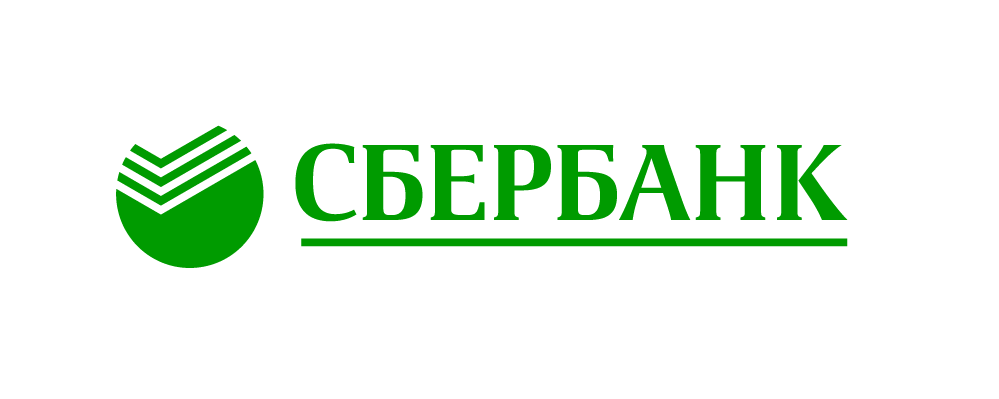